ᓄᓇᕕᒻᒥ ᓄᓇᓖᑦ ᑎᒥᐅᔪᖁᑎᖓ
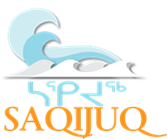 ᑲᑎᕕᒃ ᓄᓇᓕᓕᒫᑦ ᑲᕙᒪᖓᑕ ᑲᑎᒪᓂᖓ, ᓅᕕᒻᐱᕆ 2024
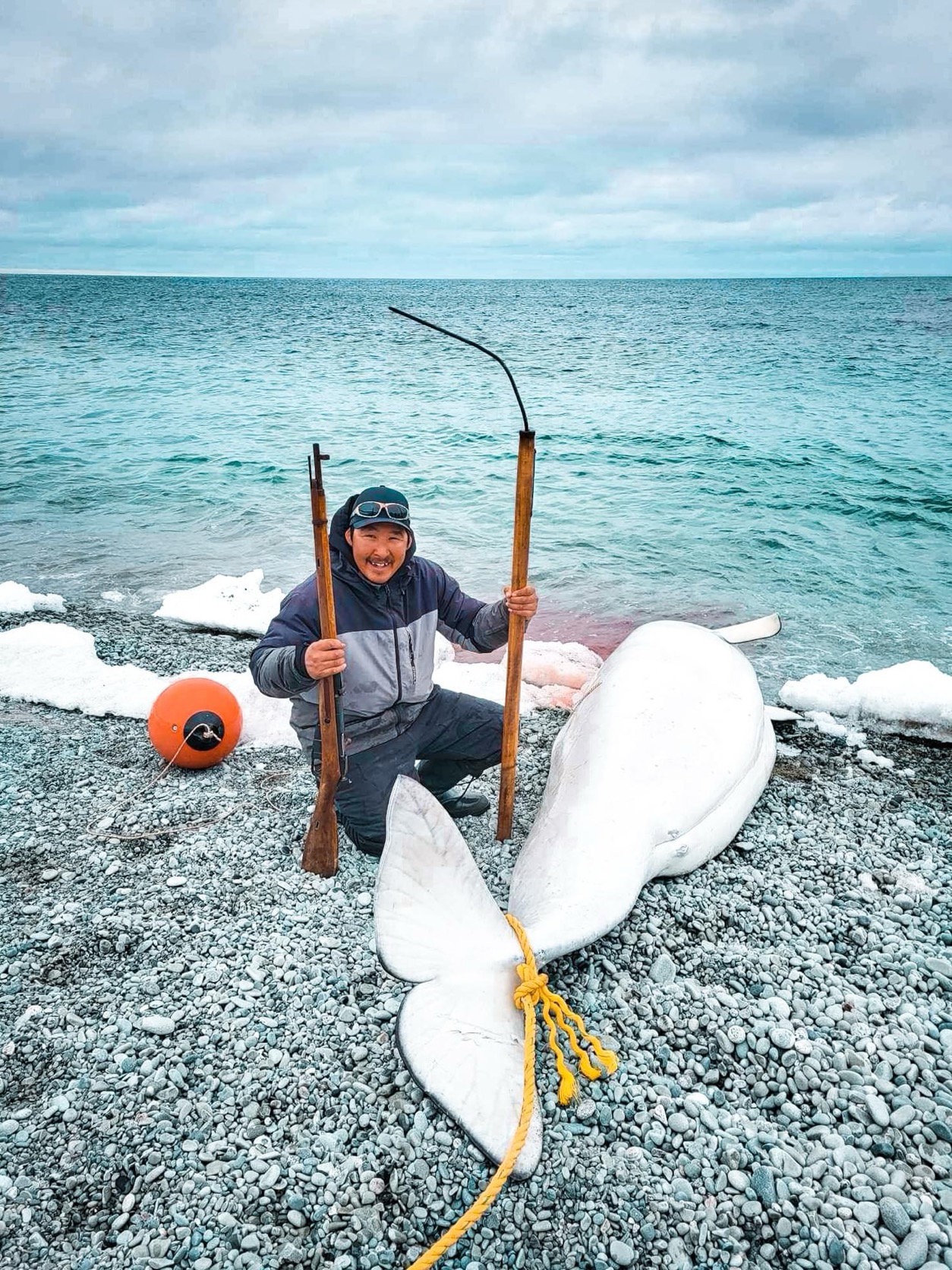 ᐱᔭᕆᒐᓱᑦᑕᖓ
ᑫᓪᓗᑐᐃᓂᖅ ᐃᓗᕐᖁᓯᒃᑯᑦ ᒪᒥᓴᕐᓂᒥᒃ ᓄᓇᕕᒻᒥ ᓄᓇᓕᓐᓂ ᐱᓂᐊᕐᓂᖃᕐᓂᑯᑦ ᐱᕙᓪᓕᐊᑎᑕᐅᓯᒪᔪᒥᒃ ᐃᓄᐃᑦ ᐃᓕᕐᕈᓯᖓᑎᒍᑦ ᐱᐅᓯᑐᖃᖏᑎᒍᓪᓗ
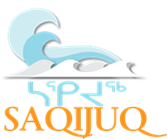 ᐃᓪᓕᕆᔭᕗᑦ
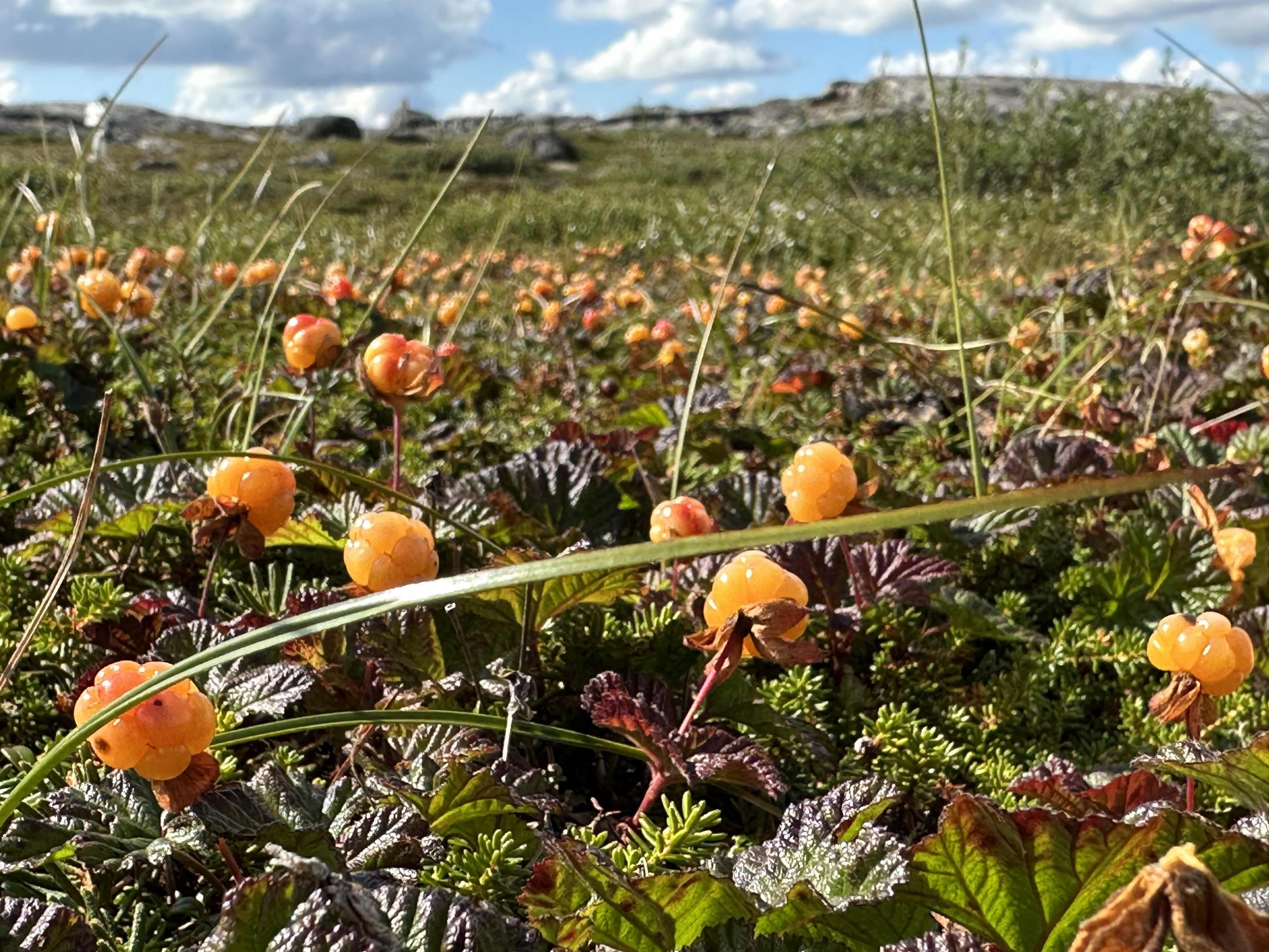 ᑐᕌᒐᕗᑦ
ᓄᕐᖃᖓᑎᑦᓯᒐᓱᐊᕐᓂᖅ
-ᑫᓪᓗᑐᐃᓂᖅ ᐱᐅᔪᓂᒃ ᐃᓅᒍᓯᖃᕐᓂᒥᒃ 
-ᐊᑐᐃᓐᓇᖃᕐᓂᖅ ᓱᖃᑦᓯᓂᕐᓂᒃ ᐃᒻᒥᓂᒃ ᓈᒻᒪᒋᕙᓪᓕᐊᖁᓗᒋᑦ ᐅᕕᒃᑫᑦ 
-ᐃᓕᓐᓂᐊᑎᑦᓯᓂᖅ ᐃᓄᑐᐃᓐᓀᑦ ᐃᓗᕐᖁᓯᒃᑯᑦ-ᓄᓇᓕᒃᑯᑦ ᐃᓪᓕᕆᔭᖏᓐᓂᒃ 
ᐊᑯᓐᓂᖁᑦᓯᐅᑎᓂᖅ
ᐊᑐᐃᓐᓇᖃᕐᓂᖅ ᓄᓇᓕᓐᓃᑐᓂᒃ ᐱᒍᑦᔨᓂᕐᓂᒃ ᐃᑯᓪᓚᒋᐊᕐᑎᓯᒐᓱᓪᓗᓂ ᐅᑯᓂᖓ  :
-ᐱᖁᔭᒥᒃ ᓯᖁᑦᑎᕆᓂᕈᕐᑎᓯᓂᖅ ᐃᓅᖃᑎᒌᑎᒍᑦ ᐱᓀᓗᑕᕐᓂᒃ
-ᐋᓐᓂᐊᕕᓕᐊᓚᕿᓂᖅ
-ᐋᖓᔮᓐᓇᑐᕐᑐᓗᐊᕐᓂᖅ
-ᐃᓄᐃᑦ ᐃᓱᒪᖃᑎᒌᖕᖏᓂᖏᓐᓄᑦ ᐊᑦᓱᕈᕐᓇᑐᒃᑰᓂᖅ
-ᐃᒻᒥᓂᐊᕐᓂᖅ
ᑎᒥᐅᔫᑉ ᖃᓄᐃᓕᖓᓂᖓᓂᒃ ᓄᐃᑕᑎᑦᓯᒍᑎ
91%-ᖏᑦ ᐱᓇᓱᒐᓕᒫᑦ ᓴᕿᔪᕐᒥ ᑎᒍᒥᐊᕐᑕᐅᔪᑦ ᐃᓄᑐᐃᓐᓇᓄᑦ
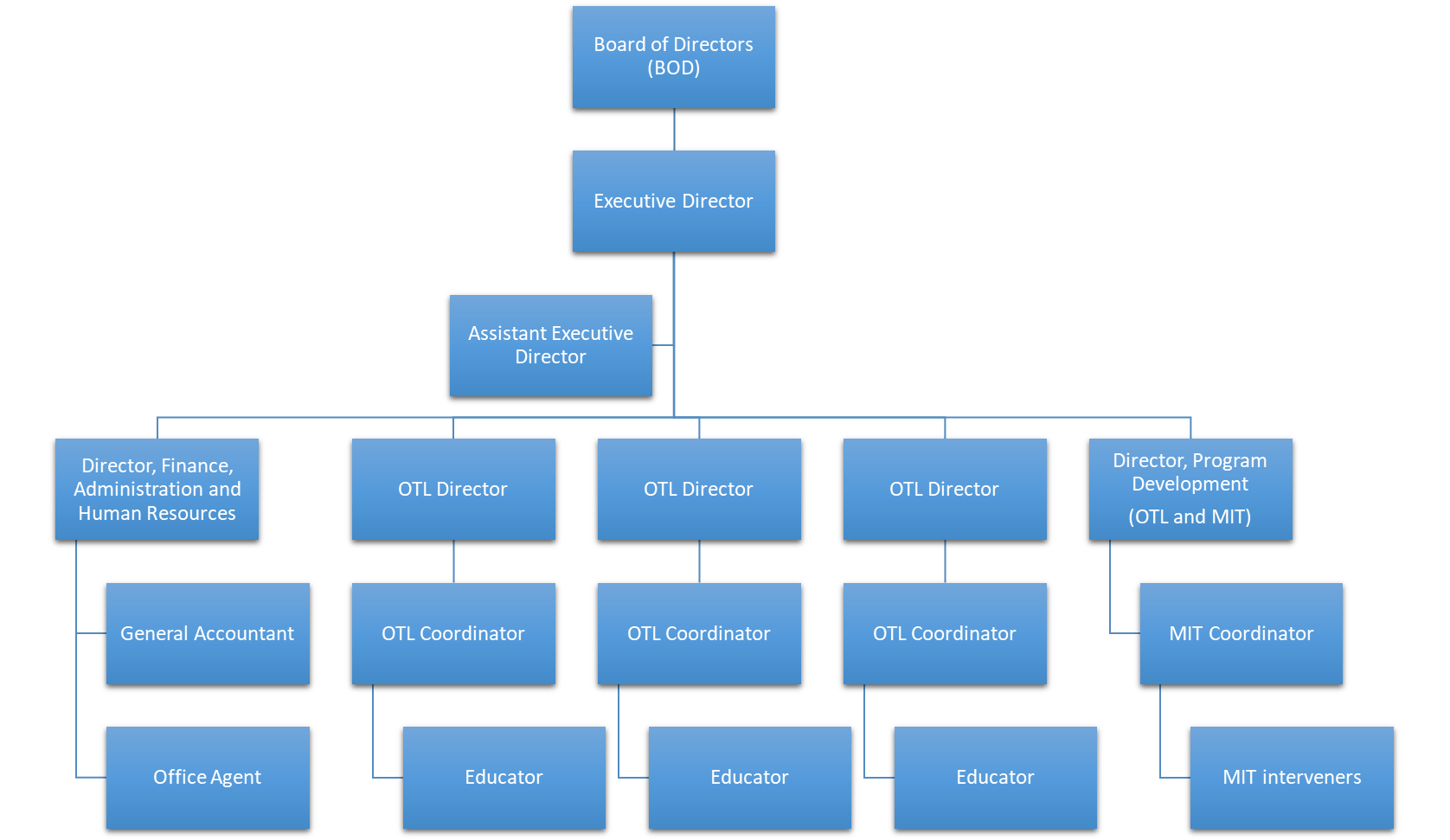 [Speaker Notes: We are 34 positions]
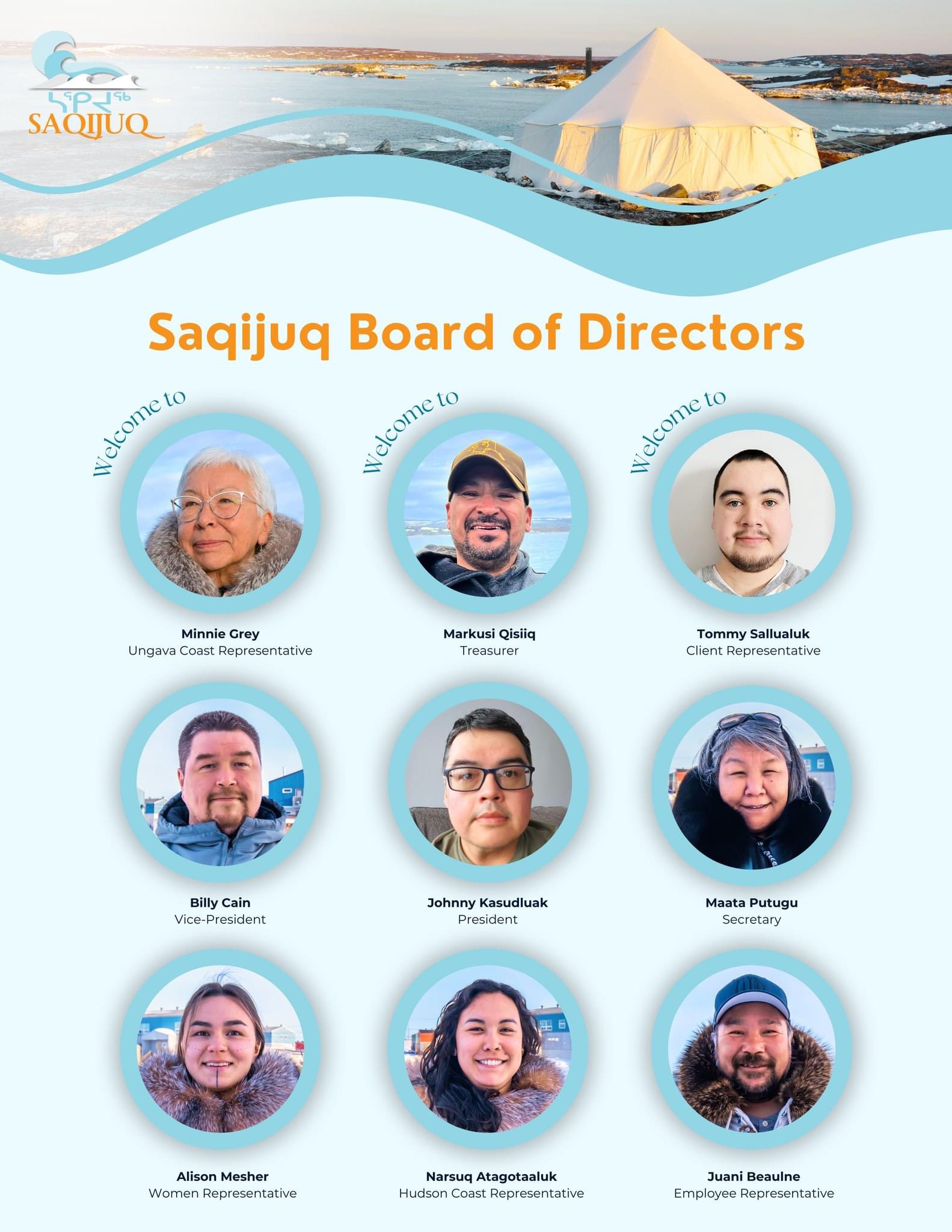 [Speaker Notes: Luke – since June 27th]
ᓄᓇᒥ
On-The-Land
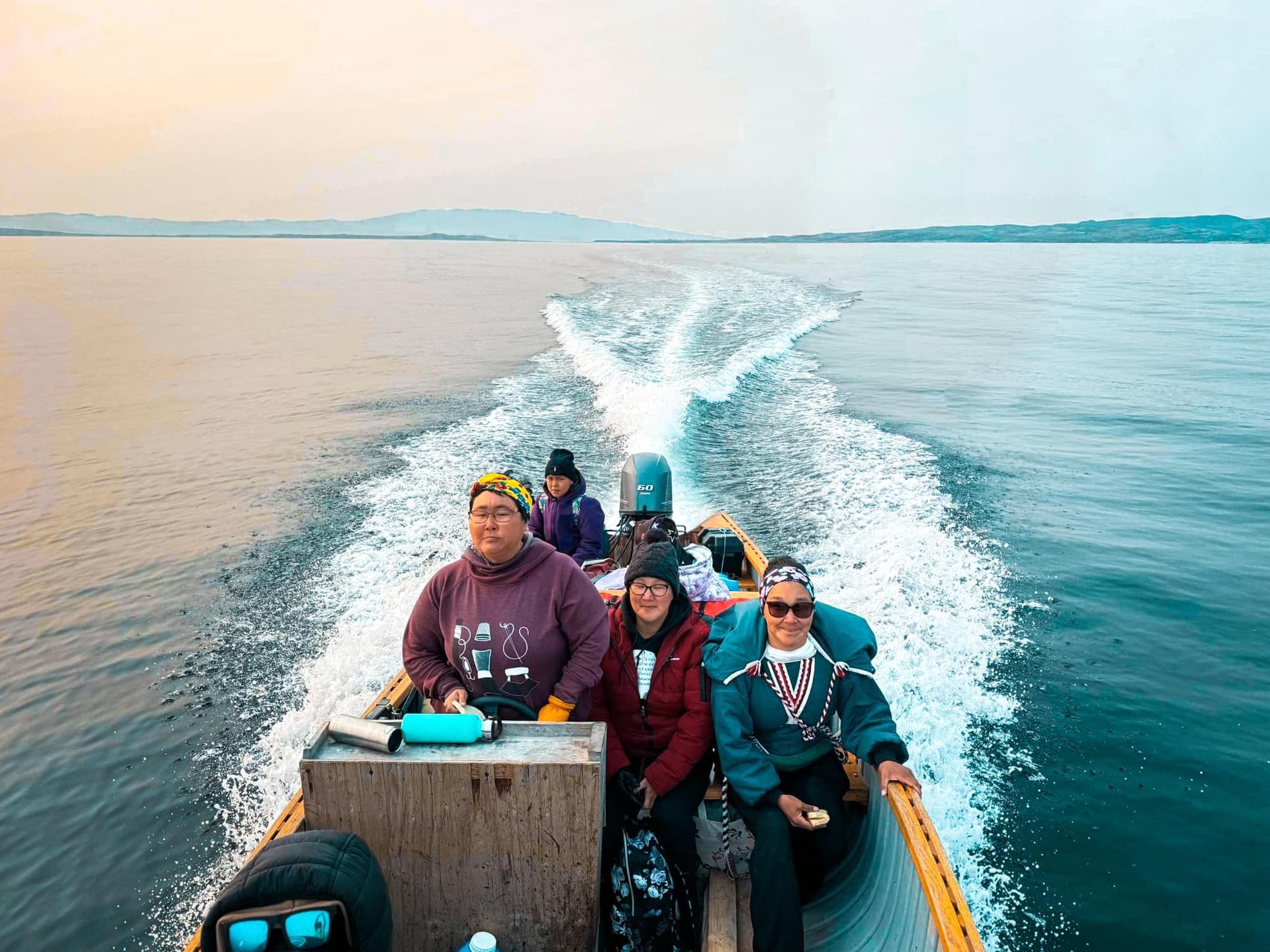 7
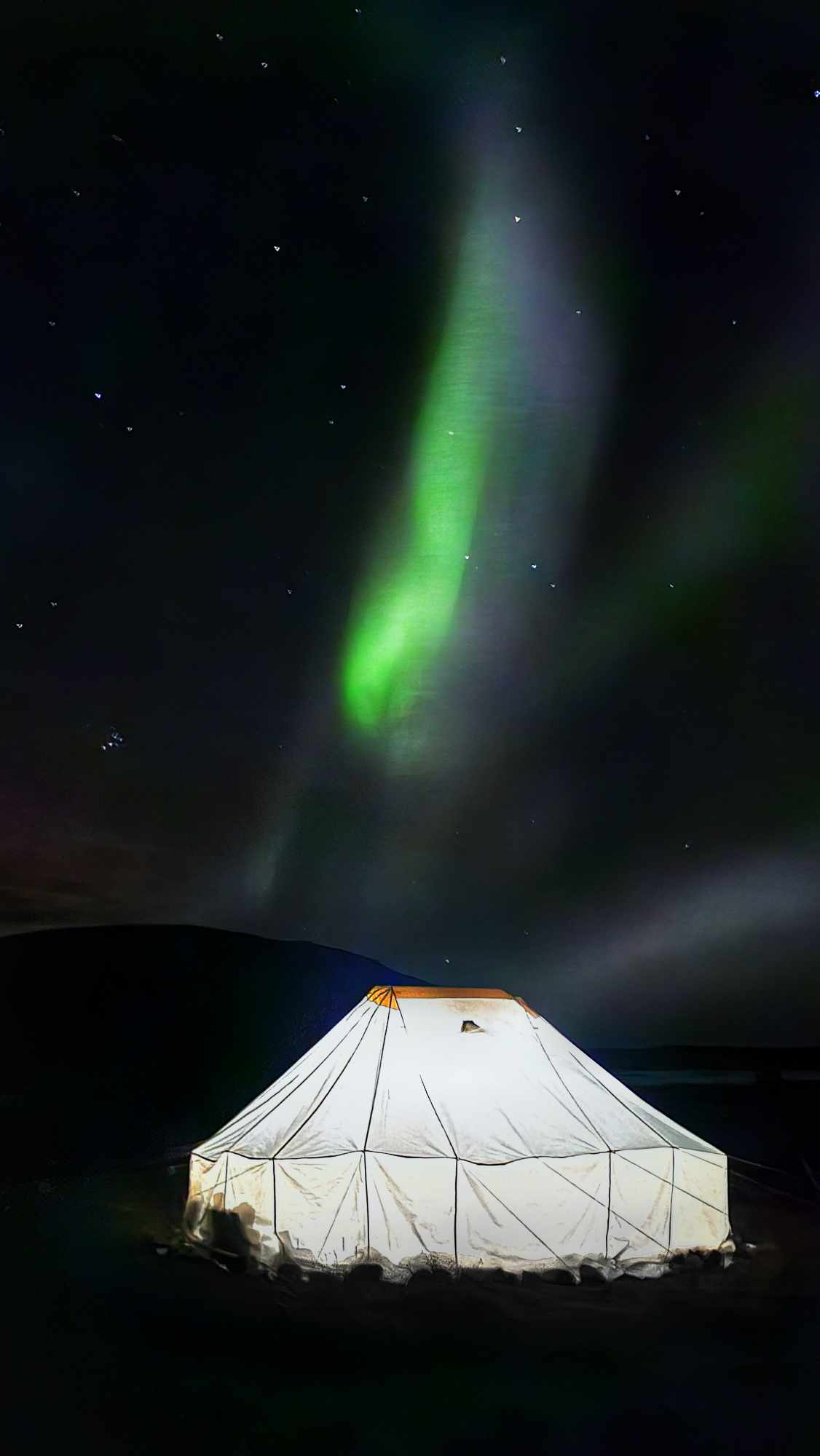 ᓄᓇᒥ
ᐊᓐᓂᑐᕐᑕᐅᔪᓕᒫᑦ ᐊᑐᐃᓐᓇᐅᑎᑕᐅᓲᑦ ᓄᓇᓕᒻᒧᑦ ᐃᓄᑐᖃᕐᓅᓕᖓᑦᓱᑎᒃ, ᐊᑦᑕᓇᕐᑐᒨᑐᐃᓐᓇᕆᐊᓕᓐᓄᑦ ᐃᓚᒌᓄᑦ, ᓄᓇᓕᒻᒥ ᓱᒐᓚᓐᓂᓄᑦ ᐊᒻᒪᓗ ᐱᒍᑦᔭᐅᔪᓄᑦ.

ᒫᓐᓇ 6-ᓂ ᓄᓇᓕᓐᓂ: ᐃᓄᑦᔪᐊᖅ, ᐳᕕᕐᓂᑐᖅ, ᐊᑯᓕᕕᒃ, ᑰᑦᔪᐊᖅ, ᑲᖏᕐᓱᖅ ᐊᒻᒪᓗ ᑲᖏᕐᓱᐊᓗᑦᔪᐊᖅ
2024 ᐱᒋᐊᕐᓂᖓᓂᓂᑦ

1950-ᓂᒃ ᐊᒥᓲᓂᕐᓭᑦ ᐃᓚᐅᖃᑕᐅᓯᒪᔪᑦ
1500-ᓂ ᓄᓇᒦᓐᓂᓂ/ᐱᓇᓱᐊᕐᓂᓂ
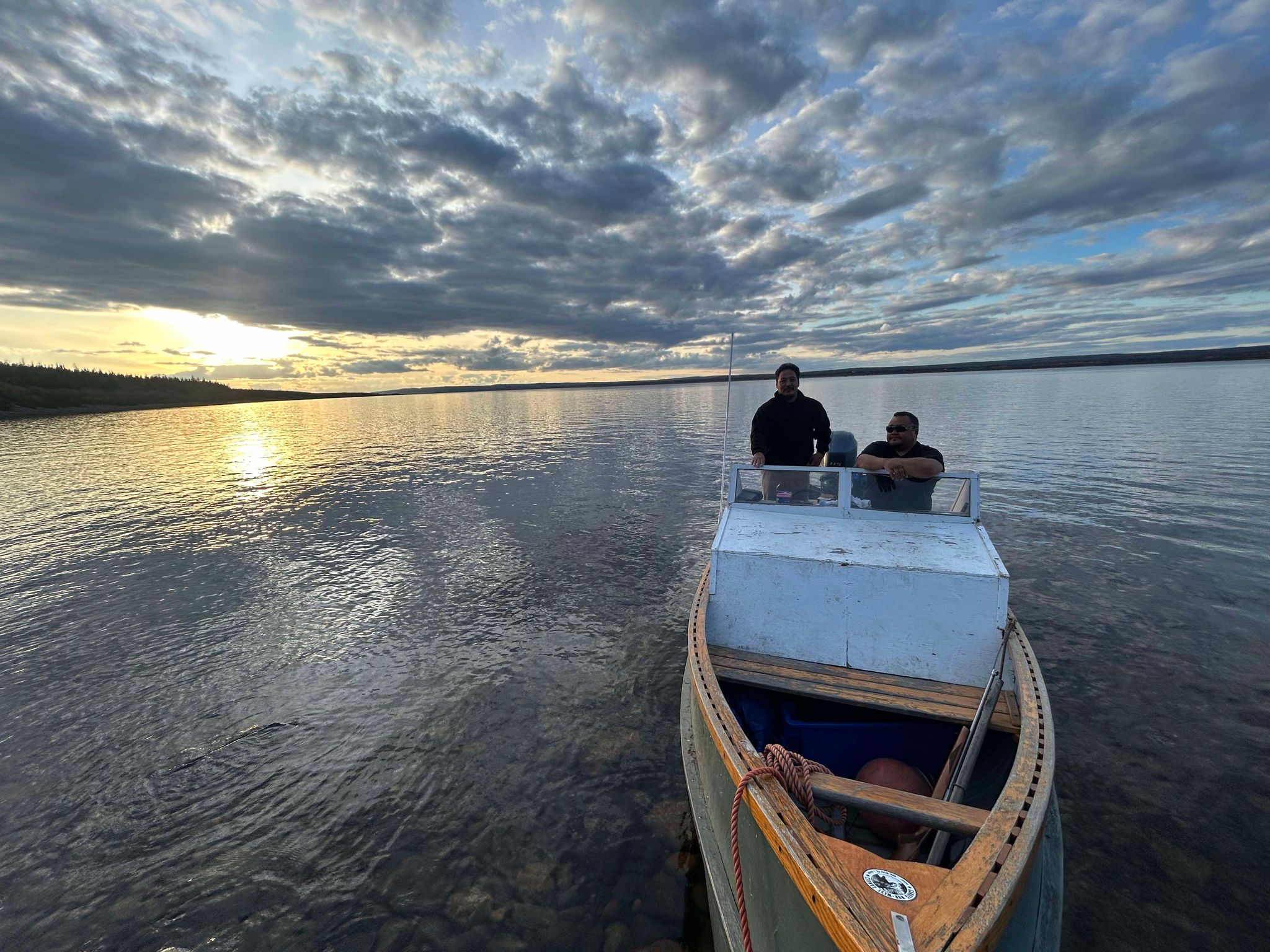 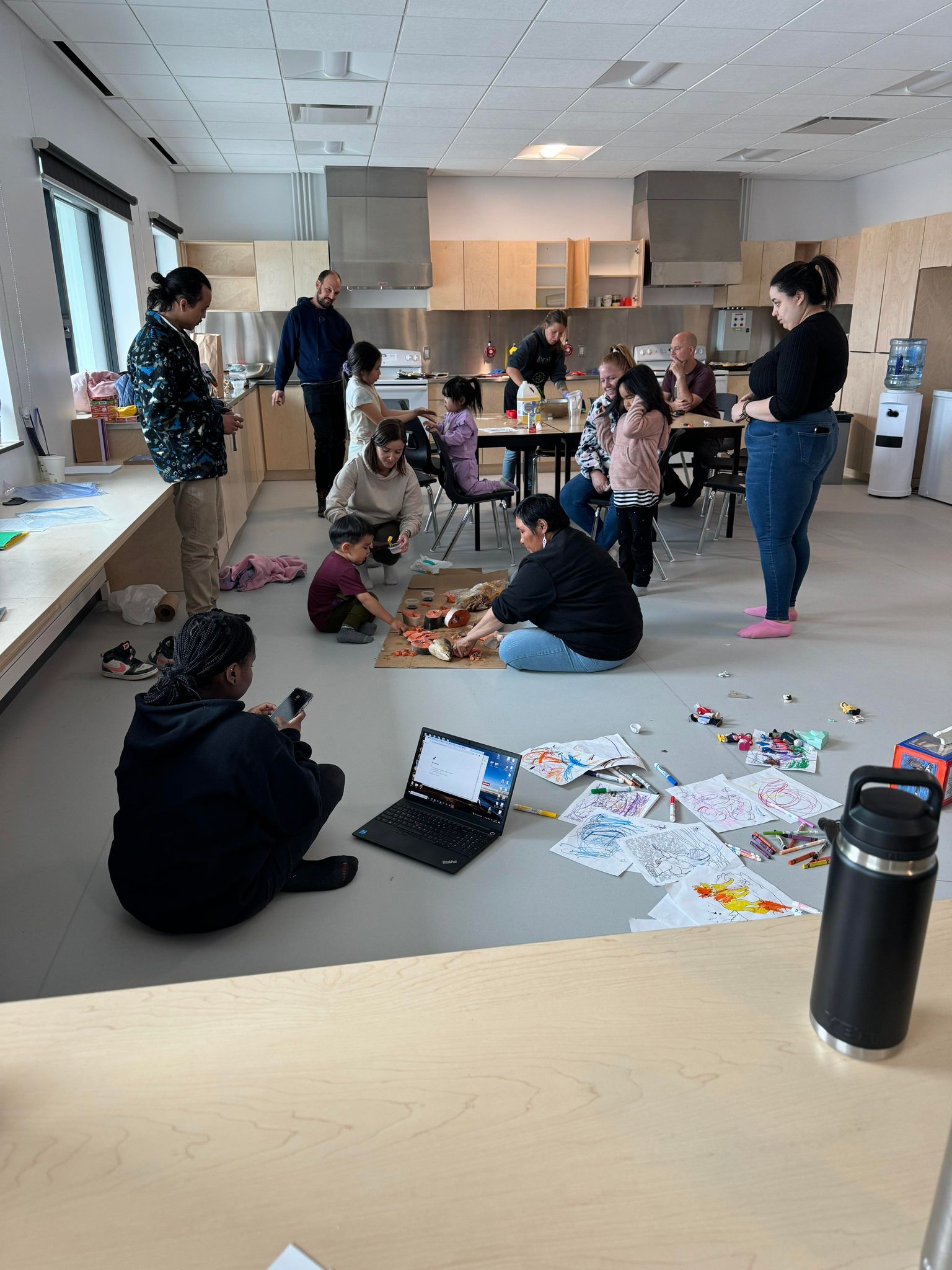 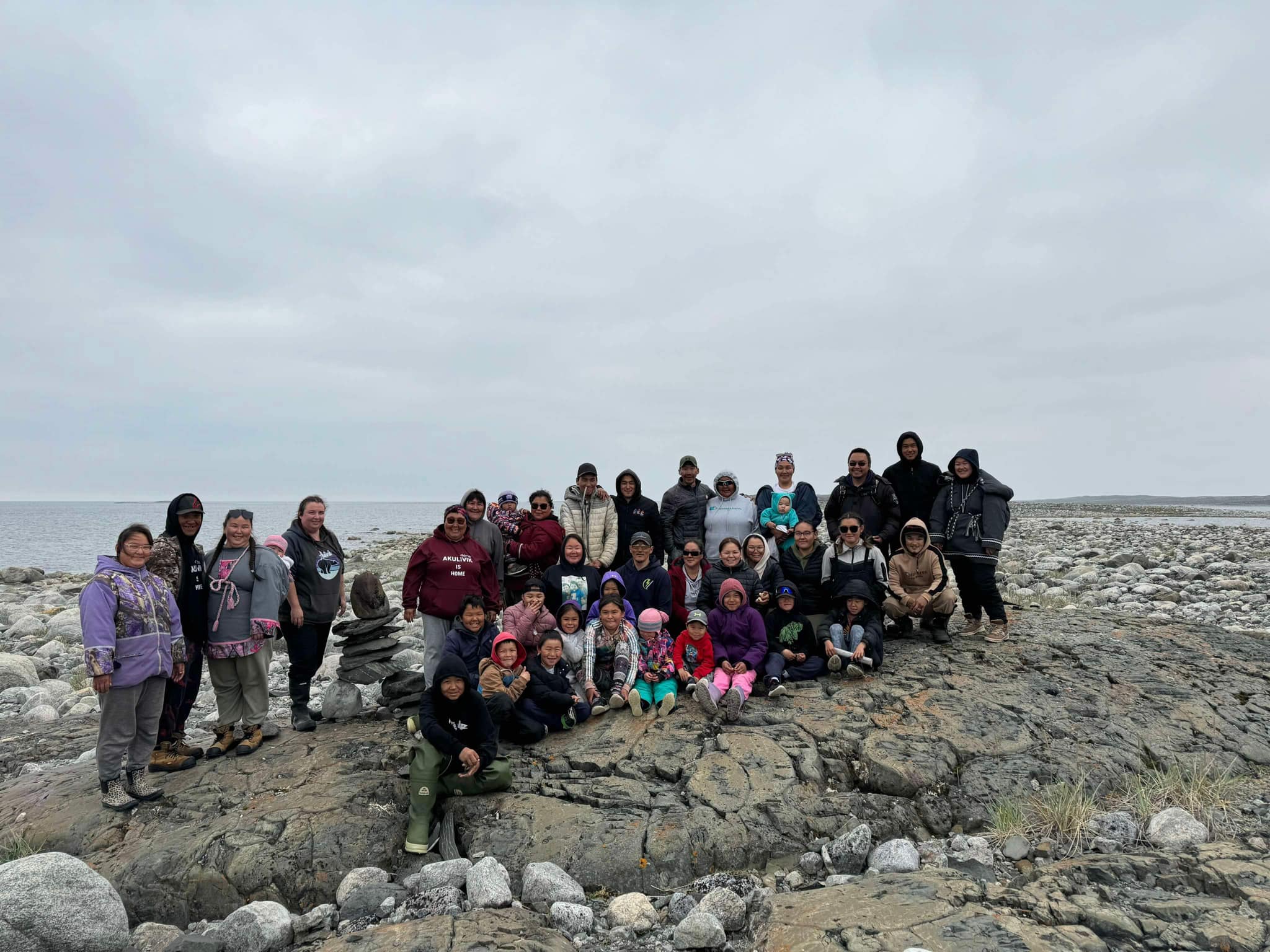 ᓇᒧᑐᐃᓐᓈᕈᓐᓇᑐᑦ ᐊᑯᓐᓂᖁᑦᓯᐅᑎᔩᑦ (MIT)
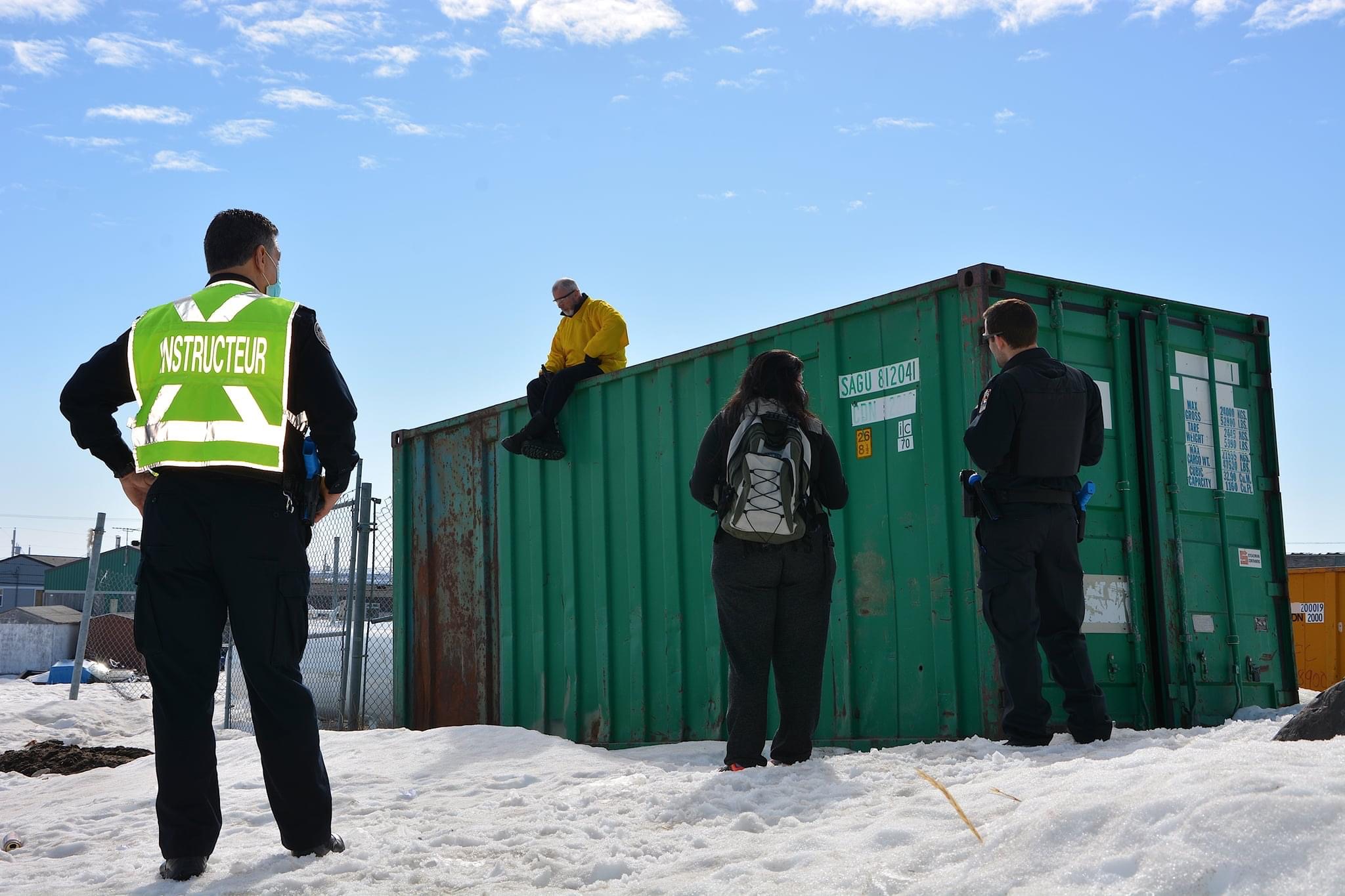 ᓇᒧᑐᐃᓐᓈᕈᓐᓇᑐᑦ ᐊᑯᓐᓂᖁᑦᓯᐅᑎᔩᑦ  ᑲᒪᓇᓱᑦᑏᑦ ᐃᓚᓖᑦ ᐃᓄᓕᕆᔨᒥᒃ ᐳᓖᓯᒥᓪᓗ ᑲᒪᓇᓱᓲᓐᓂᒃ ᓄᓇᓕᒻᒥᒃ ᐊᒻᒪᓗ ᑲᒪᖃᑦᑕᓱᑎᒃ ᑲᑉᐱᐊᓈᕿᔪᓂᒃ ᐆᑦᑑᑎᒋᓗᒋᑦ : ᐃᒻᒥᓂᐊᕐᑐᒧᑦ ᑲᑉᐱᐊᓈᕿᔪᑦ, ᐁᑉᐸᕇᑦ ᐋᓐᓂᑎᕆᐅᑎᔪᑦ, ᐃᓱᒪᒃᑯᑦ ᖃᓄᐃᖕᖏᓯᐊᕐᓂᖅ ᐊᒻᒪᓗ ᐱᐊᕃᑦ ᐊᑦᑕᓇᕐᑐᒨᑐᐃᓐᓇᕆᐊᓖᑦ ᐅᖄᓚᒍᑕᐅᔪᑦ  
ᐊᑐᓲᑦ ᓄᓪᓚᑎᑦᓯᒐᓱᐊᕈᑎᓂᒃ ᐊᒻᒪᓗ  ᓭᒻᒪᑎᑦᓯᒐᓱᐊᕈᑎᓂᒃ ᐋᕐᖀᒐᓱᑦᓱᑎᒃ ᑲᑉᐊᓈᕿᓂᕐᒥᒃ ᓄᓇᓕᒻᒥ ᐃᓚᖃᕐᓱᑎᒃ ᐃᓚᖏᓐᓂᒃ ᐱᖃᑎᖏᓐᓂᓗ

ᐃᖏᕐᕋᔪᖅ ᐳᕕᕐᓂᑐᒥ
ᔭᓄᐊᕆᒥᑦ ᓅᕕᒻᐱᕆᒧᑦ 2024:
595 ᐊᑯᓐᓂᖁᑦᓯᐅᑎᓃᑦ ᐊᑑᑎᔪᕕᓃᑦ
85%-ᖏᑦ ᐊᑯᓐᓂᖁᑦᓯᐅᑎᓃᑦ ᐋᕐᕿᑕᕕᓃᑦ ᓄᓇᓕᒻᒥ
70%-ᖏᑦ ᐊᑯᓐᓂᖁᑦᓯᐅᑎᓃᑦ ᐊᕐᓇᓂᒃ ᑲᒪᔪᕕᓃᑦ
97%-ᖏᑦ ᐊᑯᓐᓂᖁᑦᓯᐅᑎᓃᑦ ᐃᕐᖃᑐᐃᕕᒃᑰᕆᐊᑐᕐᓂᖏᑦᑐᑦ (ᑎᒍᔭᐅᔪᑦ, ᒪᑉᐱᒐᖅ-38)
74%-ᖏᑦ ᐱᒍᑦᔭᐅᔪᑦ ᐱᓇᓱᐊᖃᑕᐅᑦᓯᐊᑐᕕᓃᑦ ᓇᒧᑐᐃᓐᓈᕈᓐᓇᑐᓄᑦ ᐊᑯᓐᓂᖁᑦᓯᐅᑎᔨᓄᑦ
ᓇᒧᑐᐃᓐᓈᕈᓐᓇᑐᑦ ᐊᑯᓐᓂᖁᑦᓯᐅᑎᔩᑦ (MIT)
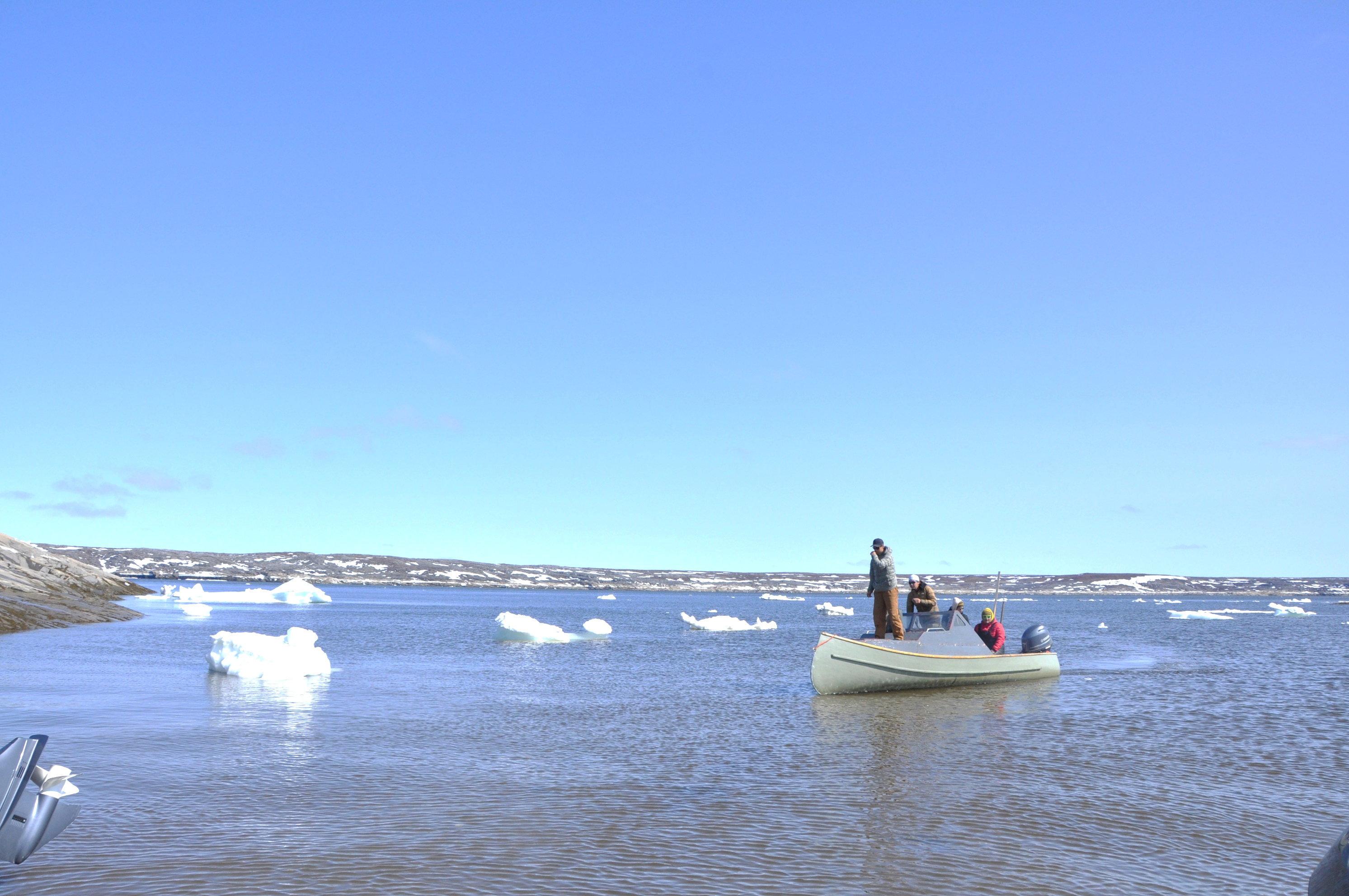 ᑮᓇᐅᔭᓕᕆᓂᖅ
ᑮᓇᐅᔭᖃᕐᑎᓯᓪᓚᕆᑦᑐᖅ 
ᐅᖓᓗᒃ 3.4 ᒥᓕᐊᓐ ᐊᕐᕌᒍᑕᒫᑦ (ᑲᑎᕕᒃ ᓄᓇᓕᓕᒫᑦ ᑲᕙᒪᖓ ᐊᒻᒪᓗ ᒪᑭᕝᕕᒃ)

ᐊᓯᖏᑦ ᑮᓇᐅᔭᖃᕐᑎᓯᔪᑦ
ᑯᐯᒃ ᑐᕐᖃᑕᕐᕕᖓ ᐃᕐᖃᑐᐃᓂᓕᕆᓂᕐᒧᑦ
ᐅᑭᐅᕐᑕᑐᒥ ᐊᒻᒪᓗ ᓄᓇᖃᕐᖄᓯᒪᔪᓂᒃ ᐱᓂᕐᓗᑌᓕᑎᑦᓯᓂᕐᒧᑦ ᑮᓇᐅᔭᖃᕐᑎᓯᒍᑎ
ᓄᓇᕕᒻᒥ ᐃᓗᓯᓕᕆᓂᕐᒧᑦ ᑲᑎᒪᔩᑦ
ᓇᐅᓕᒫᓂᒃ ᐊᑦᑕᓇᕐᑐᒦᑦᑎᓯᑦᑌᓕᓂᕐᒧᑦ ᑐᕐᖃᑕᕐᕕᒃ (ᑲᕙᒪᑐᖃᒃᑯᑦ ᐊᒻᒪᓗ ᑯᐯᒃ)
SRPNI (secrétariat aux relations avec les Premières Nations et les Inuit)
Secrétariat à la condition féminine

ᑲᑎᑦᓱᑎᒃ ᒥᑦᓵᓃᑦᑐᑦ $8 ᒥᓕᐊᓐ 2024-ᒧᑦ
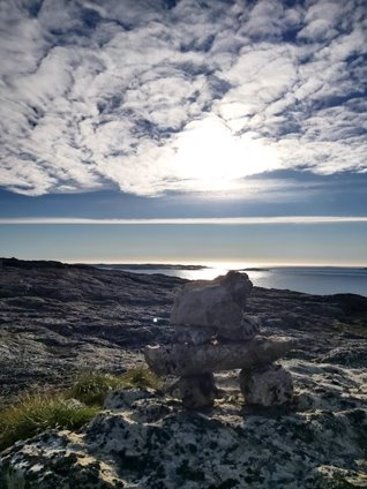 ᐊᓪᓗᕆᐊᕐᓂᐅᓛᓕᕐᒥᔪᑦ
ᐱᕙᓪᓕᐊᑎᑦᓯᓂᖅ ᓇᒧᑐᐃᓐᓈᕈᓐᓇᑐᓂᒃ ᐊᑯᓐᓂᖁᑦᓯᐅᑎᔨᓂᒃ ᑰᑦᔪᐊᒥ
ᐃᕐᐸᐸᓪᓕᐊᑎᑦᓯᓂᖅ ᓴᕿᔪᕐᒥᒃ ᓄᓇᕕᓕᒫᒧᑦ 
ᓄᓇᒥᐅᑉ ᐃᓕᓐᓂᐊᑎᑦᓯᓂᖏᑦ ᑲᑐᑦᔨᖃᑎᖃᕐᓗᑕ ᐱᓇᓱᐊᖃᑎᑦᑎᓂᒃ
ᐊᓪᓚᕕᑦᑖᓃᑦ
ᐊᑐᐃᓐᓇᖃᕐᓂᖅ ᐱᒍᑦᔨᓂᒋᐊᓪᓚᓂᒃ ᓄᓇᓕᒻᒥᐅᓕᒫᓄᑦ ᓴᕿᔫᑉ ᑲᔪᓯᑎᑕᐅᕕᖏᓐᓂ
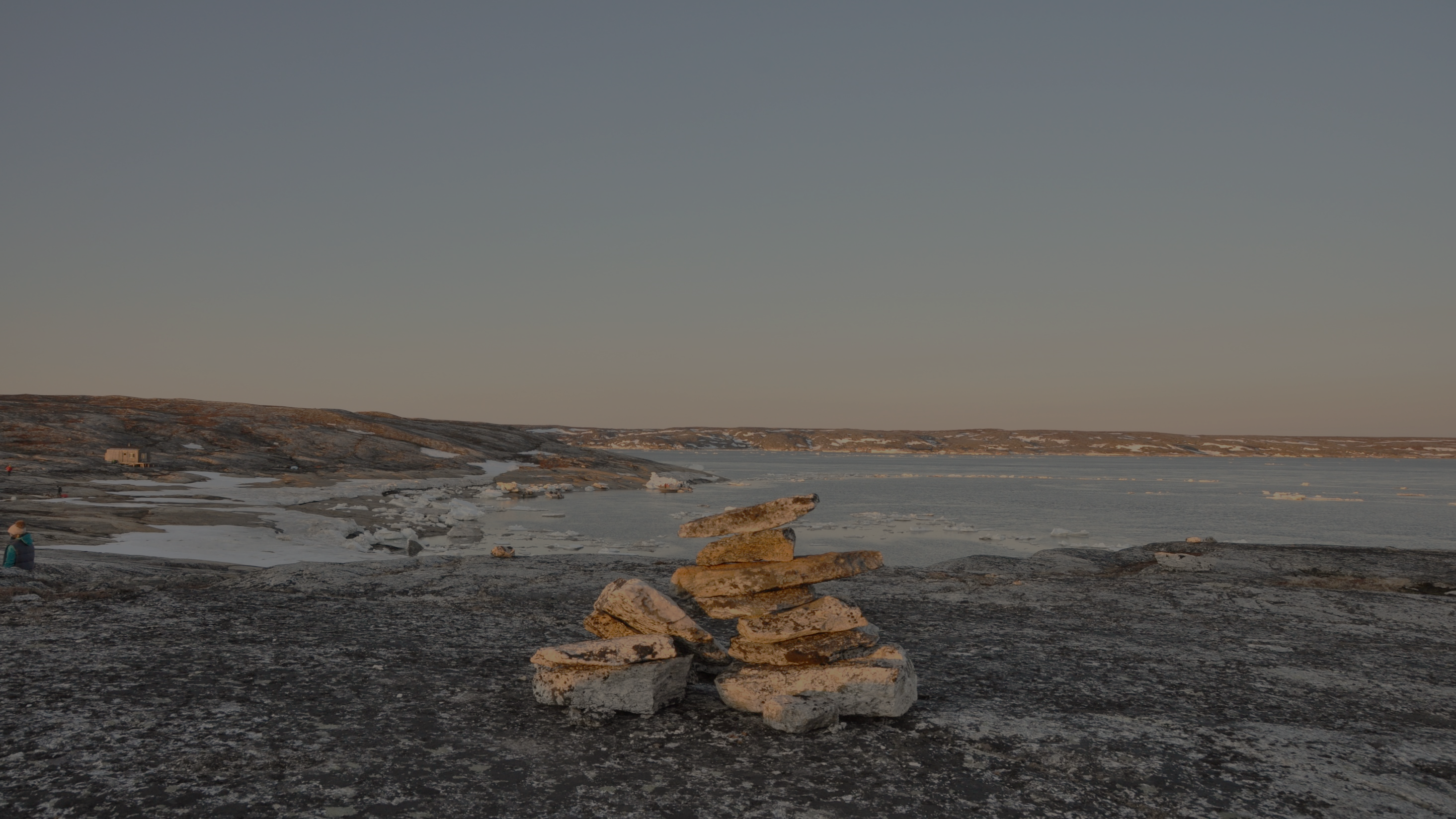 ᓇᑯᕐᒦᒃ!

ᐊᐱᕐᓲᑎᑦᓴᓖᒃ?